Complex Conjugate
Lecture 3
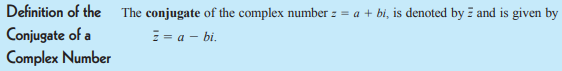 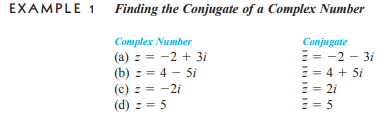 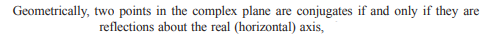 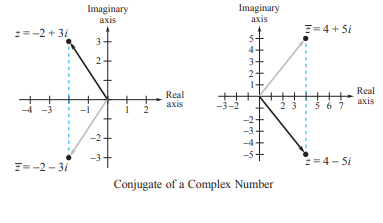 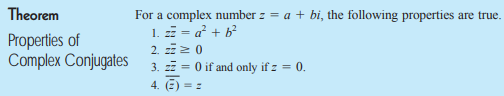 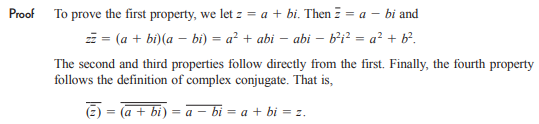 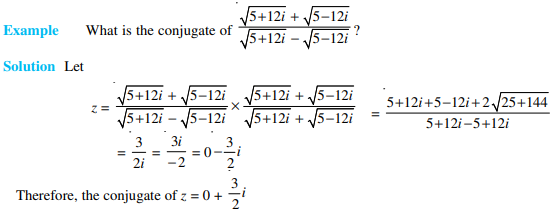 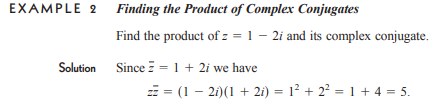 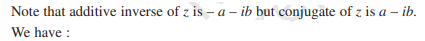 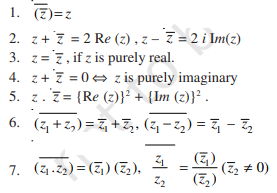 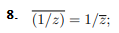 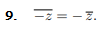 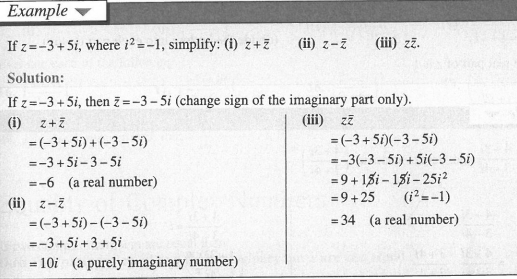 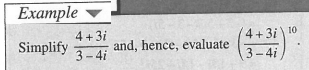 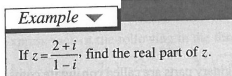 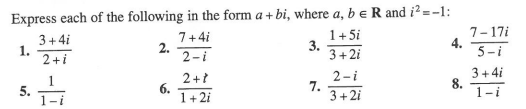 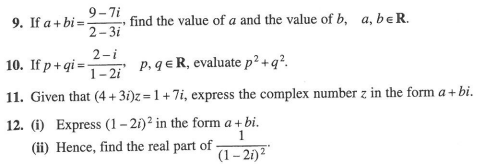 H.W
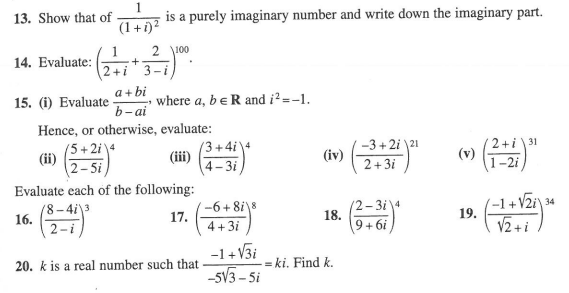 H.W